Exceptional Control Flow15-213/14-513/15-513: Introduction to Computer Systems19th Lecture, November 8, 2022
Instructors: 
Dave Andersen (15-213)
Zack Weinberg (15-213)
Brian Railing (15-513)
David Varodayan (14-513)
Today
Exceptional Control Flow
Exceptions
Signals
If we have time: Nonlocal Jumps
Problem with Simple Shell Example
Shell designed to run indefinitely
Should not accumulate unneeded resources
Memory
Child processes
File descriptors
Our example shell correctly waits for and reaps foreground jobs

But what about background jobs?
Will become zombies when they terminate
Will never be reaped because shell (typically) will not terminate
Could run the entire computer out of memory
More likely, run out of PIDs
[Speaker Notes: As a reminder, we left off last week with this problem.  A shell needs to run indefinitely, it needs to reap background processes, but it can’t block in wait() for them because it needs to read the next command instead.  How does it know when to call wait()

More generally, how can we write code that needs to react to more than one possible external event, whichever comes first?]
Printers Used to Catch on Fire
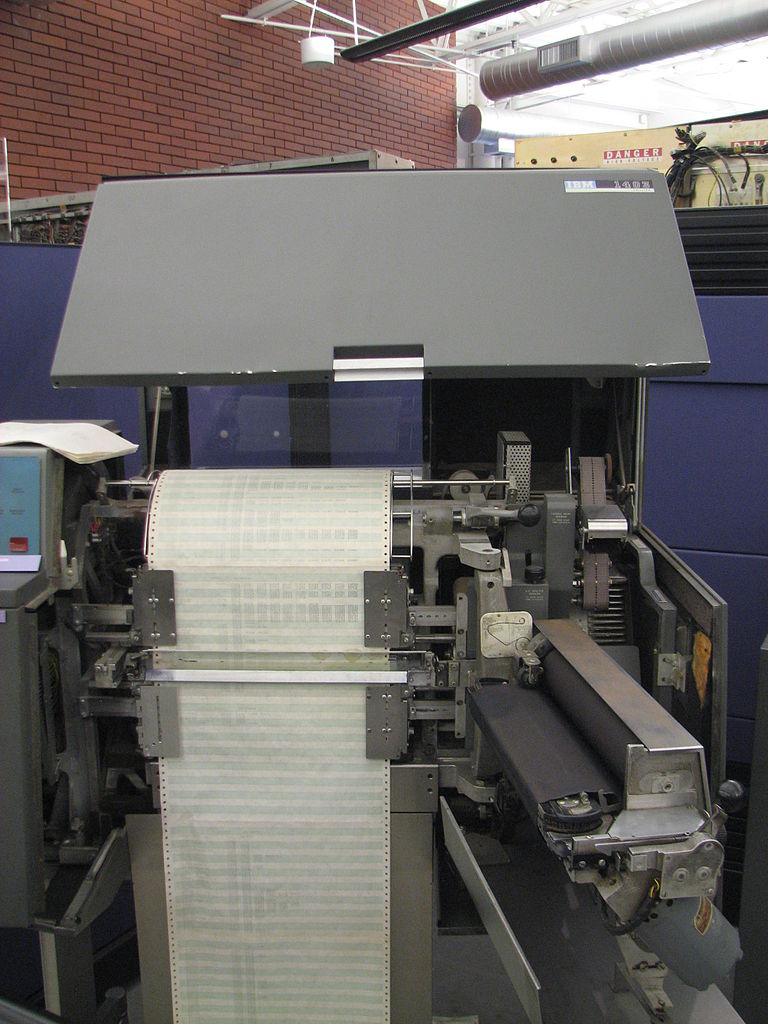 [Speaker Notes: Before we can talk about how a process reacts to multiple kinds of external event, though, we need to talk about how the CPU reacts to external events.

And once again we’re going back to the 1960s.  The external events people were worried about, when they designed the CPU mechanism for external events that we still use today, were things like ‘the line printer has caught fire’.  This thing could print so fast that if it wasn’t kept very clean and lubricated, the friction of the paper running through the machine would set the paper on fire.]
Highly Exceptional Control Flow
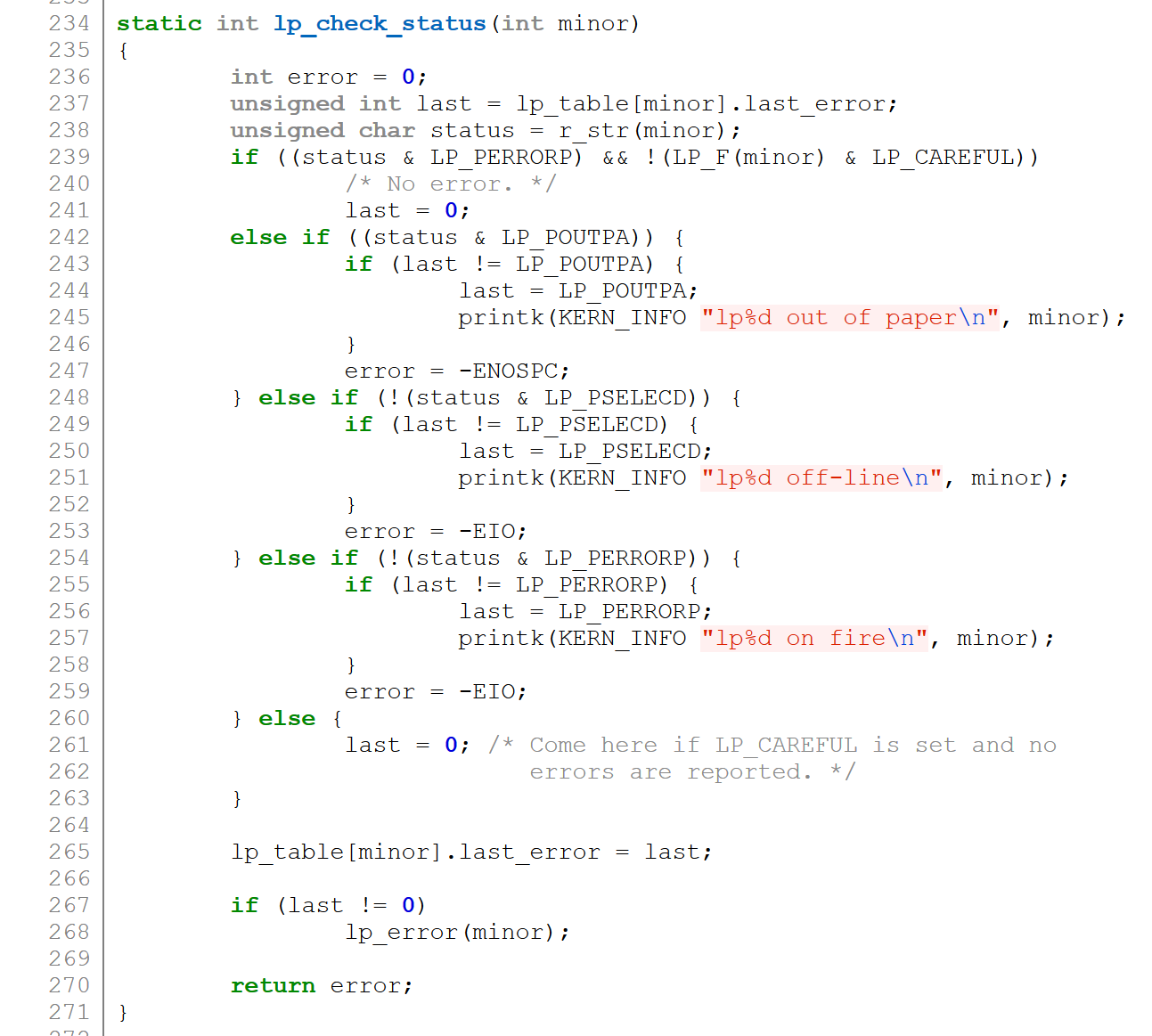 https://git.kernel.org/pub/scm/linux/kernel/git/torvalds/linux.git/tree/drivers/char/lp.c?h=v5.0-rc3
[Speaker Notes: As a joking nod to history, even today, the Linux kernel uses “lp0 on fire” – lp0, line printer number zero – as its error message when something’s gone generically wrong with a directly connected printer.

But again, the question for today is, “how does the computer even know?”]
Control Flow
Processors do only one thing:
From startup to shutdown, each CPU core simply reads and executes (interprets) a sequence of instructions, one at a time *
This sequence is the CPU’s control flow (or flow of control)
Physical control flow
<startup>
inst1
inst2
inst3
…
instn
<shutdown>
Time
* Externally, from an architectural
   viewpoint (internally, the CPU    may use parallel out-of-order    execution)
Altering the Control Flow
Up to now: two mechanisms for changing control flow:
Jumps and branches
Call and return
React to changes in program state

Insufficient for a useful system: Difficult to react to changes in system state 
Data arrives from a disk or a network adapter
Instruction divides by zero
User hits Ctrl-C at the keyboard
System timer expires

System needs mechanisms for “exceptional control flow”
Exceptional Control Flow
Exists at all levels of a computer system
Low level mechanisms
1. Exceptions 
Change in control flow in response to a system event (i.e.,  change in system state)
Implemented using combination of hardware and OS software	
Higher level mechanisms
2. Process context switch
Implemented by OS software and hardware timer
3. Signals
Implemented by OS software 
4. Nonlocal jumps: setjmp() and longjmp()
Implemented by C runtime library
Today
Exceptional Control Flow
Exceptions
Signals
If we have time: Nonlocal Jumps
Exceptions
An exception is a transfer of control to the OS kernel in response to some event  (i.e., change in processor state)
Kernel is the memory-resident part of the OS
Examples of events: Divide by 0, arithmetic overflow, page fault, I/O request completes, typing Ctrl-C
User code
Kernel code
Exception
Event
I_current
Exception processing
by exception handler
I_next
Return to I_current
Return to I_next
Abort
[Speaker Notes: Three options after exception handler completes]
Exception Tables
Exception 
numbers
Each type of event has a unique exception number k

k = index into exception table (a.k.a. interrupt vector)

Handler k is called each time exception k occurs
Code for  
exception handler 0
Exception
Table
Code for 
exception handler 1
0
1
Code for
exception handler 2
2
...
...
n-1
Code for 
exception handler n-1
Taxonomy of Hardware ECF
ECF
Asynchronous
Synchronous
Interrupts
Traps
Faults
Aborts
Asynchronous Exceptions (Interrupts)
Caused by events external to the processor
Indicated by setting the processor’s interrupt pin
Handler returns to “next” instruction

Examples:
Timer interrupt
Every few ms, an external timer chip triggers an interrupt
Used by the kernel to take back control from user programs
 I/O interrupt from external device
Hitting Ctrl-C at the keyboard
Arrival of a packet from a network
Arrival of data from a disk
Synchronous Exceptions
Caused by events that occur as a result of executing an instruction:
Traps
Intentional, set program up to “trip the trap” and do something
Examples: system calls, gdb breakpoints
Returns control to “next” instruction
Faults
Unintentional but possibly recoverable 
Examples: page faults (recoverable), protection faults (unrecoverable), floating point exceptions
Either re-executes faulting (“current”) instruction or aborts
Aborts
Unintentional and unrecoverable
Examples: illegal instruction, parity error, machine check
Aborts current program
System Calls
Each x86-64 system call has a unique ID number
Examples:
System Call Example: Opening File
User calls: open(filename, options)
Calls __open function, which invokes system call instruction syscall
00000000000e5d70 <__open>:
...
e5d79:   b8 02 00 00 00      mov  $0x2,%eax    # open is syscall #2
e5d7e:   0f 05               	        syscall                      # Return value in %rax
e5d80:   48 3d 01 f0 ff ff    cmp  $0xfffffffffffff001,%rax 
...
e5dfa:   c3                  retq
User code
Kernel code
%rax contains syscall number
Other arguments in %rdi, %rsi, %rdx, %r10, %r8, %r9
Return value in %rax
Negative value is an error corresponding to negative errno
Exception
syscall
cmp
Open file
Returns
System Call Example: Opening File
Almost like a function call
Transfer of control
On return, executes next instruction
Passes arguments using calling convention
Gets result in %rax

One Important exception!
Executed by Kernel
Different set of privileges
And other differences: 
E.g., “address” of “function” is in %rax
Uses errno
Etc.
User calls: open(filename, options)
Calls __open function, which invokes system call instruction syscall
00000000000e5d70 <__open>:
...
e5d79:   b8 02 00 00 00      mov  $0x2,%eax  # open is syscall #2
e5d7e:   0f 05               syscall         # Return value in %rax
e5d80:   48 3d 01 f0 ff ff   cmp  $0xfffffffffffff001,%rax 
...
e5dfa:   c3                  retq
User code
Kernel code
%rax contains syscall number
Other arguments in %rdi, %rsi, %rdx, %r10, %r8, %r9
Return value in %rax
Negative value is an error corresponding to negative errno
Exception
syscall
cmp
Open file
Returns
Fault Example: Page Fault
int a[1000];
main ()
{
    a[500] = 13;
}
User writes to memory location
That portion (page) of user’s memory is currently on disk
80483b7:	c7 05 10 9d 04 08 0d 	movl   $0xd,0x8049d10
User code
Kernel code
Exception: page fault
movl
Copy page from disk to memory
Return and reexecute movl
Fault Example: Invalid Memory Reference
int a[1000];
main ()
{
    a[5000] = 13;
}
80483b7:	c7 05 60 e3 04 08 0d 	movl   $0xd,0x804e360
User code
Kernel code
Exception: page fault
movl
Detect invalid address
Signal process
Sends SIGSEGV signal to user process
User process exits with “segmentation fault”
Quiz
https://canvas.cmu.edu/courses/30386/quizzes
Today
Exceptional Control Flow
Exceptions
Signals
If we have time: Nonlocal Jumps
ECF Exists at All Levels of a System
Exceptions
Hardware and operating system kernel software
Process Context Switch
Hardware timer and kernel software
Signals
Kernel software and application software
Nonlocal jumps
Application code
Problem with Simple Shell Example
Shell designed to run indefinitely
Should not accumulate unneeded resources
Memory
Child processes
File descriptors
Our example shell correctly waits for and reaps foreground jobs

But what about background jobs?
Will become zombies when they terminate
Will never be reaped because shell (typically) will not terminate
Will create a memory leak that could run the kernel out of memory
[Speaker Notes: ./shellex
>./delay 10 &
>/bin/ps
...
>/bin/ps]
ECF to the Rescue!
Solution: Exceptional control flow
The kernel will interrupt regular processing to alert us when a background process completes
In Unix, the alert mechanism is called a signal
Signals
A signal is a small message that notifies a process that an event of some type has occurred in the system
Akin to exceptions and interrupts
Sent from the kernel (sometimes at the request of another process) to a process
Signal type is identified by small integer ID’s (1-30)
Only information in a signal is its ID and the fact that it arrived
Signal Concepts: Sending a Signal
Kernel sends a signal to a destination process by updating some state in the context of the destination process

Kernel sends a signal for one of the following reasons:
Kernel has detected a system event such as divide-by-zero (SIGFPE) or the termination of a child process (SIGCHLD)
Another process has invoked the kill system call to explicitly request the kernel to send a signal to the destination process
[Speaker Notes: Terminology problem: The book talks about signals being “delivered” and it means this.  The manpages, on the other hand, use “delivered” to mean a different thing that I’m going to talk about next.  Watch out for that.  I’m going to avoid saying “delivered” from now on.]
Signal Concepts: Sending a Signal
User level
Process B
Process A
Process C
kernel
Pending for A
Blocked for A
Pending for B
Blocked for B
Pending for C
Blocked for C
Signal Concepts: Sending a Signal
User level
Process B
Process A
Process C
Sends to C
kernel
Pending for A
Blocked for A
Pending for B
Blocked for B
Pending for C
Blocked for C
Signal Concepts: Sending a Signal
Process B
User level
Process A
Process C
kernel
Pending for A
Blocked for A
Pending for B
Blocked for B
1
Pending for C
Blocked for C
Signal Concepts: Sending a Signal
Process B
User level
Process A
Process C
kernel
Received by C
Pending for A
Blocked for A
Pending for B
Blocked for B
1
Pending for C
Blocked for C
Signal Concepts: Sending a Signal
Process B
User level
Process A
Process C
kernel
Pending for A
Blocked for A
Pending for B
Blocked for B
0
Pending for C
Blocked for C
Signal Concepts: Receiving a Signal
A destination process receives a signal when it is forced by the kernel to react in some way to the signal

Some possible ways to react:
Ignore the signal (do nothing)
Terminate the process (with optional core dump)
Catch the signal by executing a user-level function called signal handler
Akin to a hardware exception handler being called in response to an asynchronous interrupt:
(1) Signal received by process
(2) Control passes 
to signal handler
Icurr
Inext
(3) Signal  handler runs
(4) Signal handler
returns to 
next instruction
[Speaker Notes: This is the process that the manpages call “delivering” a signal.]
Signal Concepts: Pending and Blocked Signals
A signal is pending if sent but not yet received
There can be at most one pending signal of each type
Important: Signals are not queued
If a process has a pending signal of type k, then subsequent signals of type k that are sent to that process are discarded
A process can block the receipt of certain signals
Blocked signals can be sent, but will not be received until the signal is unblocked
Some signals cannot be blocked (SIGKILL, SIGSTOP) or can only be blocked when sent by other processes (SIGSEGV, SIGILL, etc)
A pending signal is received at most once
[Speaker Notes: “blocked when sent by other processes” – this is the set of signals that are normally triggered by CPU exceptions. If you block them, the kernel honors the block when some other process sends the signal (kill -11 pid) but not when the CPU exception happens.]
Signal Concepts: Pending/Blocked Bits
Kernel maintains pending and blocked bit vectors in the context of each process
pending: represents the set of pending signals
Kernel sets bit k in pending when a signal of type k is sent
Kernel clears bit k in pending when a signal of type k is received 

blocked: represents the set of blocked signals
Can be set and cleared by using the sigprocmask function
Also referred to as the signal mask.
Signal Concepts: Sending a Signal
Process B
User level
Process A
Process C
Sends to C
kernel
Pending for A
Blocked for A
Pending for B
Blocked for B
1
Pending for C
Blocked for C
Sending Signals: Process Groups
Every process belongs to exactly one process group
Shell
pid=10
pgid=10
Fore-
ground
job
Back-
ground
job #1
Back-
ground
job #2
pid=20
pgid=20
pid=32
pgid=32
pid=40
pgid=40
Background
process group 32
Background
process group 40
Child
Child
getpgrp()Return process group of current process
setpgid()Change process group of a process (see text for details)
pid=21
pgid=20
pid=22
pgid=20
Foreground 
process group 20
Sending Signals with /bin/kill Program
/bin/kill program sends arbitrary signal to a process or process group

Examples
/bin/kill –9 24818Send SIGKILL to process 24818

/bin/kill –9 –24817Send SIGKILL to every process in process group 24817
linux> ./forks 16 
Child1: pid=24818 pgrp=24817 
Child2: pid=24819 pgrp=24817 
 
linux> ps 
  PID TTY          TIME CMD 
24788 pts/2    00:00:00 tcsh 
24818 pts/2    00:00:02 forks 
24819 pts/2    00:00:02 forks 
24820 pts/2    00:00:00 ps 
linux> /bin/kill -9 -24817 
linux> ps  
  PID TTY          TIME CMD 
24788 pts/2    00:00:00 tcsh 
24823 pts/2    00:00:00 ps 
linux>
[Speaker Notes: ./delay 100 &

ps

kill -9 XXX

ps]
Sending Signals from the Keyboard
Typing ctrl-c (ctrl-z) causes the kernel to send a SIGINT (SIGTSTP) to every job in the foreground process group
SIGINT – default action is to terminate each process 
SIGTSTP – default action is to stop (suspend) each process
Shell
pid=10
pgid=10
Fore-
ground
job
Back-
ground
job #1
Back-
ground
job #2
pid=20
pgid=20
pid=32
pgid=32
pid=40
pgid=40
Background
process group 32
Background
process group 40
Child
Child
pid=21
pgid=20
pid=22
pgid=20
Foreground 
process group 20
Example of ctrl-c and ctrl-z
STAT (process state) Legend:

First letter:
S: sleeping
T: stopped
R: running

Second letter:
s: session leader
+: foreground proc group

See “man ps” for more 
details
bluefish> ./forks 17
Child: pid=28108 pgrp=28107
Parent: pid=28107 pgrp=28107
<types ctrl-z>
Suspended
bluefish> ps w
  PID TTY      STAT   TIME COMMAND
27699 pts/8    Ss     0:00 -tcsh
28107 pts/8    T      0:01 ./forks 17
28108 pts/8    T      0:01 ./forks 17
28109 pts/8    R+     0:00 ps w
bluefish> fg
./forks 17
<types ctrl-c>
bluefish> ps w
  PID TTY      STAT   TIME COMMAND
27699 pts/8    Ss     0:00 -tcsh
28110 pts/8    R+     0:00 ps w
[Speaker Notes: Can also use kill command:

./forks 17 &
kill  (parent)  (Only kills parent)

./forks 17 &
kill  (child) (Child becomes a zombie)]
Sending Signals with kill Function
void fork12()
{
    pid_t pid[N];
    int i;
    int child_status;

    for (i = 0; i < N; i++)
        if ((pid[i] = fork()) == 0) {
            /* Child: Infinite Loop */
            while(1)
                ;
        }
    
    for (i = 0; i < N; i++) {
        printf("Killing process %d\n", pid[i]);
        kill(pid[i], SIGINT);
    }

    for (i = 0; i < N; i++) {
        pid_t wpid = wait(&child_status);
        if (WIFEXITED(child_status))
            printf("Child %d terminated with exit status %d\n",
                   wpid, WEXITSTATUS(child_status));
        else
            printf("Child %d terminated abnormally\n", wpid);
    }
}
forks.c
[Speaker Notes: Interesting to use interpositioning  code

setenv LD_PRELOAD ./myfork.so

setenv CHILD

./forks 12]
Receiving Signals
Suppose kernel is returning from an exception handler and is ready to pass control to process p
Process q
Process p
user code
context switch
kernel code
Time
user code
context switch
kernel code
user code
Receiving Signals
Suppose kernel is returning from an exception handler and is ready to pass control to process p

Kernel computes pnb = pending & ~blocked
The set of pending nonblocked signals for process p 

If  (pnb == 0) 
Pass control to next instruction in the logical flow for p
Else
Choose least nonzero bit k in pnb and force process p to receive signal k
The receipt of the signal triggers some action by p
Repeat for all nonzero k in pnb
Pass control to next instruction in logical flow for p
Default Actions
Each signal type has a predefined default action, which is one of:
The process terminates
The process stops until restarted by a SIGCONT signal
The process ignores the signal
[Speaker Notes: This is different from CPU exception handlers.  If your OS doesn’t provide an exception handler for all possible CPU exceptions, the entire computer will crash when the CPU tries to invoke a missing exception handler.]
Installing Signal Handlers
The signal function modifies the default action associated with the receipt of signal signum:
handler_t *signal(int signum, handler_t *handler)

Different values for handler:
SIG_IGN: ignore signals of type signum
SIG_DFL: revert to the default action on receipt of signals of type signum
Otherwise, handler is the address of a user-level signal handler
Called when process receives signal of type signum
Referred to as “installing” the handler
Executing handler is called “catching” or “handling” the signal
When the handler executes its return statement, control passes back to instruction in the control flow of the process that was interrupted by receipt of the signal
[Speaker Notes: Warning: This slide deck talks about the signal function because it’s simpler, but you should use another function called sigaction, instead.]
Signal Handling Example
void sigint_handler(int sig) /* SIGINT handler */
{
    printf("So you think you can stop the bomb with ctrl-c, do you?\n");
    sleep(2);
    printf("Well...");
    fflush(stdout);
    sleep(1);
    printf("OK. :-)\n");
    exit(0);
}

int main(int argc, char** argv)
{
    /* Install the SIGINT handler */
    if (signal(SIGINT, sigint_handler) == SIG_ERR)
        unix_error("signal error");

    /* Wait for the receipt of a signal */
    pause();

    return 0;
}
sigint.c
[Speaker Notes: Try running:

./sigint
ctrl-C

Code not entirely reliable, if there’s a delay in pause]
Signals Handlers as Concurrent Flows
A signal handler is a separate logical flow (not process) that runs concurrently with the main program
But, this flow exists only until returns to main program
Process A 

while (1)
    ;
Process A

handler(){
    …
}
Process B
Time
Another View of Signal Handlers as Concurrent Flows
Process A
Process B
Signal sentto process A
user code (main)
Icurr
context switch
kernel code
user code (main)
context switch
kernel code
Signal received
by process A
user code (handler)
kernel code
Inext
user code (main)
Nested Signal Handlers
Handlers can be interrupted by other handlers
Main program
Handler S
Handler T
(2) Control passes to handler S
(1) Program catches signal s
Icurr
(4)  Control passes to handler T
(3) Program catches signal t
Inext
(7) Main program resumes
(5) Handler T
returns to handler S
(6) Handler S
returns to main program
Blocking and Unblocking Signals
Implicit blocking mechanism	
Kernel blocks any pending signals of type currently being handled
e.g., a SIGINT handler can’t be interrupted by another SIGINT

Explicit blocking and unblocking mechanism
sigprocmask function

Supporting functions
sigemptyset – Create empty set
sigfillset – Add every signal number to set
sigaddset – Add signal number to set
sigdelset – Delete signal number from set
Temporarily Blocking Signals
sigset_t mask, prev_mask;

    sigemptyset(&mask);
    sigaddset(&mask, SIGINT);

    /* Block SIGINT and save previous blocked set */
    sigprocmask(SIG_BLOCK, &mask, &prev_mask);

        /* Code region that will not be interrupted by SIGINT */

    /* Restore previous blocked set, unblocking SIGINT */
    sigprocmask(SIG_SETMASK, &prev_mask, NULL);
…
Safe Signal Handling
Handlers are tricky because they are concurrent with main program and share the same global data structures
Shared data structures can become corrupted.

We’ll explore concurrency issues later in the term

For now here are some guidelines to help you avoid trouble.
Guidelines for Writing Safe Handlers
G0: Keep your handlers as simple as possible
e.g., set a global flag and return
G1: Call only async-signal-safe functions in your handlers
printf, sprintf,  malloc, and exit are not safe!
G2: Save and restore errno on entry and exit
So that other handlers don’t overwrite your value of errno	
G3: Protect accesses to shared data structures by temporarily blocking all signals
To prevent possible corruption
G4: Declare global variables as volatile
To prevent compiler from storing them in a register
G5: Declare global flags as volatile sig_atomic_t
flag: variable that is only read or written (e.g. flag = 1, not flag++)
Flag declared this way does not need to be protected  like other globals
Async-Signal-Safety
Function is async-signal-safe if either reentrant (e.g., all variables stored on stack frame, CS:APP3e 12.7.2) or non-interruptible by signals
Posix guarantees 117 functions to be async-signal-safe 
Source: “man 7 signal-safety”
Popular functions on the list:
_exit, write, wait, waitpid, sleep, kill
Popular functions that are not on the list:
printf,  sprintf, malloc, exit 
Unfortunate fact: write is the only async-signal-safe output function
Safe Formatted Output: Option #1
Use the reentrant SIO (Safe I/O library) from csapp.c in your handlers
ssize_t sio_puts(char s[]) /* Put string */
ssize_t sio_putl(long v)   /* Put long */
void sio_error(char s[])   /* Put msg & exit */
void sigint_handler(int sig) /* Safe SIGINT handler */
{
    sio_puts("So you think you can stop the bomb"
             " with ctrl-c, do you?\n");
    sleep(2);
    sio_puts("Well...");
    sleep(1);
    sio_puts("OK. :-)\n");
    _exit(0);
}
sigintsafe.c
Safe Formatted Output: Option #2
Use the new & improved reentrant sio_printf!
Handles restricted class of printf format strings
Recognizes: %c %s %d %u %x %%
Size designators ‘l’ and ‘z’
void sigint_handler(int sig) /* Safe SIGINT handler */
{
    sio_printf("So you think you can stop the bomb"
               " (process %d) with ctrl-%c, do you?\n",
               (int) getpid(), 'c');
    sleep(2);
    sio_puts("Well...");
    sleep(1);
    sio_puts("OK. :-)\n");
    _exit(0);
}
sigintsafe.c
Correct Signal Handling
volatile int ccount = 0;
void child_handler(int sig) {
    int olderrno = errno;
    pid_t pid;
    if ((pid = wait(NULL)) < 0)
        Sio_error("wait error");
    ccount--;
    sio_puts("Handler reaped child ");
    sio_putl((long)pid);
    sio_puts(" \n");
    sleep(1);
    errno = olderrno;
}

void fork14() {
    pid_t pid[N];
    int i;
    ccount = N;
    signal(SIGCHLD, child_handler);

    for (i = 0; i < N; i++) {
        if ((pid[i] = fork()) == 0) {
            sleep(1);
            exit(0);  /* Child exits */
        }
    }
    while (ccount > 0) /* Parent spins */
        ;
}
Pending signals are not queued
For each signal type, one bit indicates whether or not signal is pending…
…thus at most one pending signal of any particular type. 
 You can’t use signals to count events, such as children terminating.
This code is incorrect!
N == 5
whaleshark> ./forks 14
Handler reaped child 23240
Handler reaped child 23241
. . .(hangs)
forks.c
[Speaker Notes: ./forks 14

Hangs.

Multiple children signal before handler runs once.  Children waiting to be reaped are dropped because handler only gets one per invocation.]
Correct Signal Handling
Must wait for all terminated child processes
Put  wait in a loop to reap all terminated children
void child_handler2(int sig)
{
    int olderrno = errno;
    pid_t pid;
    while ((pid = wait(NULL)) > 0) {
        ccount--;
        sio_puts("Handler reaped child ");
        sio_putl((long)pid);
        sio_puts(" \n");
    }
    if (errno != ECHILD)
        sio_error("wait error");
    errno = olderrno;
}
whaleshark> ./forks 15
Handler reaped child 23246
Handler reaped child 23247
Handler reaped child 23248
Handler reaped child 23249
Handler reaped child 23250
whaleshark>
[Speaker Notes: Run with delays for both child & parent]
Synchronizing Flows to Avoid Races
SIGCHLD handler for a simple shell
Blocks all signals while running critical code
void handler(int sig)
{
    int olderrno = errno;
    sigset_t mask_all, prev_all;
    pid_t pid;

    sigfillset(&mask_all);
    while ((pid = waitpid(-1, NULL, 0)) > 0) { /* Reap child */
        sigprocmask(SIG_BLOCK, &mask_all, &prev_all);
        deletejob(pid); /* Delete the child from the job list */
        sigprocmask(SIG_SETMASK, &prev_all, NULL);
    }
    if (pid != 0 && errno != ECHILD)
        sio_error("waitpid error");
    errno = olderrno;
}
procmask1.c
[Speaker Notes: Procmask save, restore.  Man for first arg meaning.  Typical use here.]
Synchronizing Flows to Avoid Races
Simple shell with a subtle synchronization error because it assumes parent runs before child
int main(int argc, char **argv)
{
    int pid;
    sigset_t mask_all, prev_all;
    int n = N;  /* N = 5 */
    sigfillset(&mask_all);
    signal(SIGCHLD, handler);
    initjobs(); /* Initialize the job list */

    while (n--) {
        if ((pid = fork()) == 0) { /* Child */
            execve("/bin/date", argv, NULL);
        }
        sigprocmask(SIG_BLOCK, &mask_all, &prev_all); /* Parent */
        addjob(pid);  /* Add the child to the job list */
        sigprocmask(SIG_SETMASK, &prev_all, NULL);
    }
    exit(0);
}
procmask1.c
[Speaker Notes: Note: still busted; date finishes before addjob runs.  Sigchildhandler runs deletejob before addjob completes.    (due to not yet blocked.

./procmask1

setenv CHILD

./procmask1

Cntl-C to stop infinite loop]
Corrected Shell Program Without Race
int main(int argc, char **argv)
{
    int pid;
    sigset_t mask_all, mask_one, prev_one;
    int n = N; /* N = 5 */
    sigfillset(&mask_all);
    sigemptyset(&mask_one);
    sigaddset(&mask_one, SIGCHLD);
    signal(SIGCHLD, handler);
    initjobs(); /* Initialize the job list */

    while (n--) {
        sigprocmask(SIG_BLOCK, &mask_one, &prev_one); /* Block SIGCHLD */
        if ((pid = fork()) == 0) { /* Child process */
            sigprocmask(SIG_SETMASK, &prev_one, NULL); /* Unblock SIGCHLD */
            execve("/bin/date", argv, NULL);
        }
        sigprocmask(SIG_BLOCK, &mask_all, NULL); /* Parent process */
	addjob(pid);  /* Add the child to the job list */
        sigprocmask(SIG_SETMASK, &prev_one, NULL);  /* Unblock SIGCHLD */
    }
    exit(0);
}
procmask2.c
[Speaker Notes: ./procmask2]
Explicitly Waiting for Signals
Handlers for program explicitly waiting for SIGCHLD to arrive
volatile sig_atomic_t pid;

void sigchld_handler(int s)
{
    int olderrno = errno;
    pid = waitpid(-1, NULL, 0); /* Main is waiting for nonzero pid */
    errno = olderrno;
}

void sigint_handler(int s)
{
}
waitforsignal.c
Explicitly Waiting for Signals
int main(int argc, char **argv) {
    sigset_t mask, prev;
    int n = N; /* N = 10 */
    signal(SIGCHLD, sigchld_handler);
    signal(SIGINT, sigint_handler);
    sigemptyset(&mask);
    sigaddset(&mask, SIGCHLD);

    while (n--) {
	sigprocmask(SIG_BLOCK, &mask, &prev); /* Block SIGCHLD */
	if (fork() == 0) /* Child */
            exit(0);
	/* Parent */
	pid = 0;
	sigprocmask(SIG_SETMASK, &prev, NULL); /* Unblock SIGCHLD */

	/* Wait for SIGCHLD to be received (wasteful!) */
	while (!pid)
            ;
	/* Do some work after receiving SIGCHLD */
        printf(".");
    }
    printf("\n");
    exit(0);
}
Similar to a shell waiting
for a foreground job to 
terminate.
waitforsignal.c
Explicitly Waiting for Signals
while (!pid)
   ;
Program is correct, but very wasteful
Program in busy-wait loop


Possible race condition
Between checking pid and starting pause, might receive signal


Safe, but slow
Will take up to one second to respond








Solution: sigsuspend
while (!pid)  /* Race! */
    pause();
while (!pid) /* Too slow! */
    sleep(1);
[Speaker Notes: Pause race case – can deadlock if we start waiting in pause after the handler has already run]
Waiting for Signals with sigsuspend
int sigsuspend(const sigset_t *mask)

Equivalent to atomic (uninterruptable) version of:
sigprocmask(SIG_SETMASK, &mask, &prev);
pause();
sigprocmask(SIG_SETMASK, &prev, NULL);
Waiting for Signals with sigsuspend
int main(int argc, char **argv) {
    sigset_t mask, prev;
    int n = N; /* N = 10 */
    signal(SIGCHLD, sigchld_handler);
    signal(SIGINT, sigint_handler);
    sigemptyset(&mask);
    sigaddset(&mask, SIGCHLD);
    while (n--) {
        sigprocmask(SIG_BLOCK, &mask, &prev); /* Block SIGCHLD */
        if (fork() == 0) /* Child */
            exit(0);
 
       /* Wait for SIGCHLD to be received */
        pid = 0;
        while (!pid)
            sigsuspend(&prev);
       /* Optionally unblock SIGCHLD */
        sigprocmask(SIG_SETMASK, &prev, NULL);
	/* Do some work after receiving SIGCHLD */
        printf(".");
    }
    printf("\n");
    exit(0);
}
sigsuspend.c
Today
Exceptional Control Flow
Exceptions
Signals
If we have time: Nonlocal Jumps
Nonlocal Jumps: setjmp/longjmp
Powerful (but dangerous) user-level mechanism for transferring control to an arbitrary location
Controlled to way to break the procedure call / return discipline
Useful for error recovery and signal handling

int setjmp(jmp_buf j)
Must be called before longjmp
Identifies a return site for a subsequent longjmp
Called once, returns one or more times

Implementation:
Remember where you are by storing  the current register context, stack pointer,  and PC value in jmp_buf
Return 0
setjmp/longjmp (cont)
void longjmp(jmp_buf j, int i)
Meaning:
return from the setjmp remembered by jump buffer j again ... 
… this time returning i instead of 0
Called after setjmp
Called once, but never returns

longjmp Implementation:
Restore register context (stack pointer, base pointer, PC value) from jump buffer j
Set %eax (the return value) to i
Jump to the location indicated by the PC stored in jump buf j
setjmp/longjmp Example
Goal: return directly to original caller from a deeply-nested function
/* Deeply nested function foo */
void foo(void)
{
    if (error1)
	longjmp(buf, 1);
    bar();
}

void bar(void)
{
    if (error2)
        longjmp(buf, 2);
}
jmp_buf buf;

int error1 = 0;
int error2 = 1;

void foo(void), bar(void);

int main()
{
    switch(setjmp(buf)) {
    case 0:
        foo();
        break;
    case 1:
        printf("Detected an error1 condition in foo\n");
        break;
    case 2:
        printf("Detected an error2 condition in foo\n");
        break;
    default:
        printf("Unknown error condition in foo\n");
    }
    exit(0);
}
setjmp/longjmp Example (cont)
Limitations of Nonlocal Jumps
Works within stack discipline
Can only long jump to environment of function that has been called but not yet completed
Before longjmp
After longjmp
env
jmp_buf env;

P1()
{
  if (setjmp(env)) {
    /* Long Jump to here */
  } else {
    P2();
  }
}

P2()
{  . . . P2(); . . . P3(); }

P3()
{
  longjmp(env, 1);
}
P1
P1
P2
P2
P2
P3
P1
P1
P2
env
env
P2
At setjmp
X
P2 returns
P1
env
P3
X
At longjmp
Limitations of Long Jumps (cont.)
Works within stack discipline
Can only long jump to environment of function that has been called but not yet completed
jmp_buf env;

P1()
{
  P2(); P3();
}

P2()
{
   if (setjmp(env)) {
    /* Long Jump to here */
  }
}

P3()
{
  longjmp(env, 1);
}
Ctrl-c
Putting It All Together: A Program That Restarts Itself When ctrl-c’d
#include "csapp.h"

sigjmp_buf buf;

void handler(int sig)
{
    siglongjmp(buf, 1);
}

int main()
{
    if (!sigsetjmp(buf, 1)) {
        Signal(SIGINT, handler);
	Sio_puts("starting\n");
    }
    else
        Sio_puts("restarting\n");

    while(1) {
	Sleep(1);
	Sio_puts("processing...\n");
    }
    exit(0); /* Control never reaches here */
}
greatwhite> ./restart
starting
processing...
processing...
processing...
restarting
processing...
processing...
restarting
processing...
processing...
processing...
Ctrl-c
restart.c